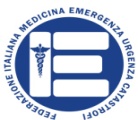 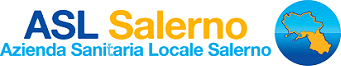 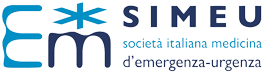 XV CONGRESSO REGIONALE SIMEU CAMPANIA, 24-25 OTTOBRE 2018, CASTELLAMMARE DI STABIA (NA)

LA FIBRILLAZIONE ATRIALE  NELLA UOC DI  MEDICINA E CHIRURGIA D'ACCETTAZIONE E D'URGENZA          ( AREA PS/OBI) DEL DEA I LIVELLO NOCERA-PAGANI-SCAFATI DELL'ASL/SALERNO
Strazzullo A, Bevilacqua A, Ferro G, La Mura F, Lambiase A, Schiavone M, Nocera R, Di Leo V, Viati L,
 Manzo M, Galdieri N, Pelo R, Contaldi P, Parrella P, Giovannone R, Serretiello C, Esposito G
Linea Pleurica
La fibrillazione atriale  è l’aritmia più comune incontrata nella pratica clinica.  








Nel 2010  il numero di persone affette nel mondo era di   20.9 milioni di uomini e 12.6 milioni di donne con un alto tasso di  incidenza e prevalenza nei paesi più sviluppati.  Per il 2030  sono attesi in Europa  14-17 milioni di pazienti con fibrillazione atriale,  con  120.00-215.000 nuovi casi per anno.  Secondo lo studio FIRE 2004 (Atrial Fibrillation/flutter Italian Registry) la fibrillazione atriale  rappresenta l’ 1,5% degli accessi totali in Emergency-Room, il 61,9% di  questi pazienti  è ricoverato, (2 ospedalizzazioni ogni 1000 abitanti), con una degenza media di 6 giorni. In particolare il 43% viene ricoverato in cardiologia ed il 57% in Medicina interna.
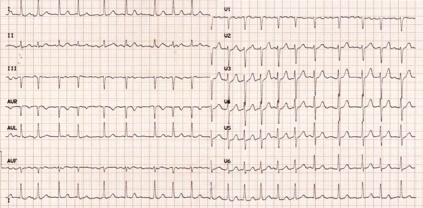 Per la scelta terapeutica: controllo del ritmo (cardioversione elettrica e/o cardioversione farmacologica) e controllo della frequenza cardiaca ,  il medico di PS ha ben valutato le condizioni emodinamiche, il tempo di insorgenza  e la presenza di eventuali patologie sottostanti.
Nella nostra esperienza il trattamento della fibrillazione atriale vede come protagonista  il medico di emergenza  che pratica  in piena autonomia la opzione terapeutica  più appropriata, l’ osservazione ecocardiografica  e, in caso di  indicazione alla cardioversione elettrica, la relativa sedazione procedurale. Nella nostra UO la procedura viene effettuata mediante premedicazione con Morfina Cloridrato e adoperando Midazolam come sedativo, a dosaggi dipendenti dal peso corporeo del paziente e gli antitodi per il risveglio. Alla dimissione, invece,  il paziente viene di norma affidato ad un  setting ambulatoriale multispecialistico sia per  eventuali indagini di secondo livello  che per la scelta della terapia anticoagulante, se di necessità. Tale percorso, che deve ancora essere  codificato in un PDTA aziendale,  al momento si basa su accordi  tra le UUOO.
  
Conclusioni: La gestione della fibrillazione atriale in PS,  da parte di medici  esperti dell’emergenza riduce il numero di ricoveri per una patologia che mostra una frequenza non trascurabile in quanto a motivo di accesso in PS e assicura una dimissione protetta . Il ripristino del ritmo sinusale va sempre perseguito in quanto evita il rimodellamento elettrico dell’atrio, responsabile  della attività fibrillatoria recidivante. Il fenomeno è caratterizzato dalla riduzione del periodo refrattario effettivo atriale e dalla incapacità a regolarne le oscillazioni, comincia nelle prime ore dall’insorgenza della aritmia, può essere completo a 48 ore ed impiega sette giorni per scomparire dopo il ripristino del ritmo sinusale 




Bibliografia
 -Linee Guida ESK 2016 per il trattamento della Fibrillazione Atriale
 -Approach and outcome in the various departments of admission. Data from   Atrial Fibrillation/flutter Italian Registry (FIRE). Ital Heart J 2004; 5: 205-13

Si ringrazia  per la raccolta dei dati il signor Michele  Maiorino , Ufficio  Accettazione dell’Ospedale Umberto I di Nocera Inferiore (SA)
Nell’ UOC di Medicina e Chirurgia d’Accettazione e d’Urgenza  del DEA I livello Nocera–Pagani–Scafati, ASL/SALERNO, per l’ anno 2017, al PS della suddetta UO, su un totale di 71.712 accessi,  si sono registrati  16.546 Codici Gialli e  694 Codici Rossi.  Il  numero  dei casi di fibrillazione atriale è risultato di 188 pari al  1.09% dei codici Rossi/Gialli (Emergency-Room).  Si precisa che solo tre casi hanno ricevuto la codifica di Codice Rosso. Dei 188 casi  solo 23 sono stati ricoverati: 5 in UTIC,  a due era stato attribuito un codice Rosso, e 18 in Cardiologia.  I rimanenti  165, compreso un caso codificato con codice di priorità rosso, dopo  opportuno inquadramento e trattamento in PS e OBI, sono stati dimessi  a struttura ambulatoriale.